Informační a komunikační technologie
Metodický koncept k efektivní podpoře klíčových odborných kompetencí s využitím cizího jazyka ATCZ62 - CLIL jako výuková strategie na vysoké škole
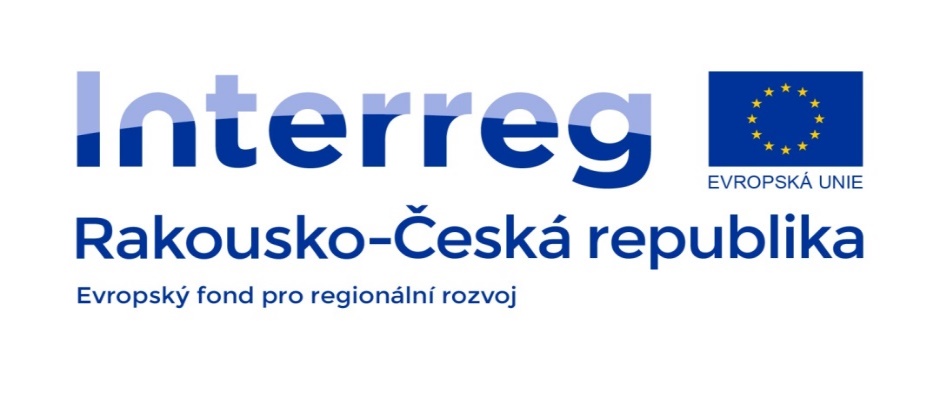 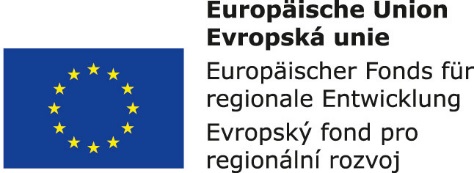 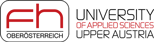 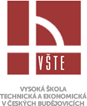 Cíle předmětu opírající se o výstupy z učení
Po úspěšném absolvování bude student schopen: 
na základě přehledu o historii používat informační technologie ve výuce, 
orientovat se v současných názorech na vzdělávání v informatice,
aplikovat nové znalosti a dovednosti v oblasti projektování moderních informačních systémů,
používat moderní autorské systémy, což předpokládá i rozšíření znalostí a dovedností v oblasti multimédií a vizuálního a objektově orientovaného programování, znalostí z oblasti teorie i praxe počítačů.
aplikovat výukové materiály pro eLearning. 
pregnantně interpretovat výsledky.
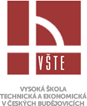 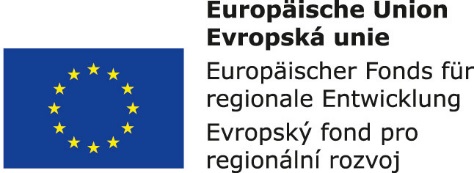 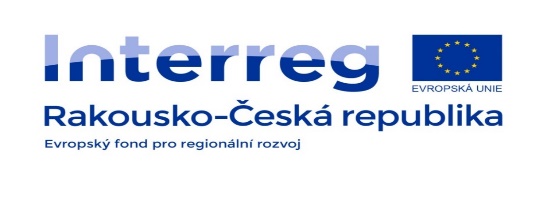 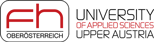 Osnova
1.	Didaktické prostředky, pomůcky, multimédia.
2.	Didaktická technika.
3.	Modelování. Definice. Teoretické modely.
4.	Předpoklady nového dynamického počítačového modelu – vizualizace.
5.	Role obrazu v kultuře. Výuka pomocí obrazu.
6.	Mediální komunikace. Sociální komunikace: verbální, nonverbální komunikace.
7.	Mediální výchova jako obrana proti negativním vlivům mediálních komunikací.
8.	Fotografie, její historie. Digitální současnost a budoucnost.
9.	Film, jeho historie, vývoj a budoucnost. Filmová technika.
10.	Auditivní média, jejich historie, současnost a budoucnost.
11.	Televizní svět v historii. Analog a digitál.
12.	Multimédia v zrcadle doby. Filozofie médií.
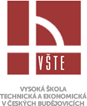 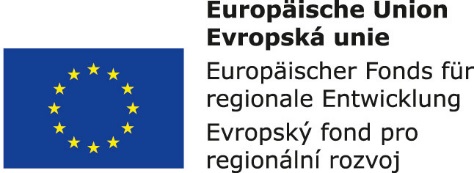 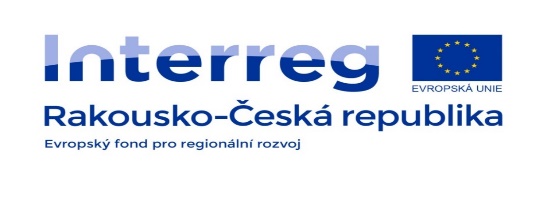 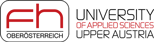 Literatura
BERTRAND, Y. Soudobé teorie vzdìlávání. 1998.Praha: Portál. ISBN 80-7178-216-5.
BRDIČKA, B. Učení s počítačem. c1995 [cit.2017-03-10] Dostupné z WWW:< http://omicron.felk.cvut.cz/~bobr/ucspoc/index.html> .
COLLINS, William. Collins Cobuild Student´s Dictionary on DVD. Wilmington: Dr.Lang
DOSTÁL, J. 2009. Multimediální, hypertextové a hypermediální učební pomůcky - trend soudobého vzdělávání. Časopis pro technickou a informační výchovu.Olomouc, Vydala Univerzita Palackého, Ročník 1, Číslo 2, s. 18 - 23. ISSN 1803-537X (print). ISSN 1803-6805 (on-line).
ENCYKLOPADIA BRITANNICA [online]. [cit. 2017-03-10]. Dostupná z WWW: <http://www.britannica.com/>.
HRUŠKOVÁ, L., 2016.  Effective E-learning applied to foreign language teaching. Littera Scripta, České Budějovice: Vysoká škola technická a ekonomická v Českých Budějovicích, 2016, Vol. 9, č. 1, s. 33-46. ISSN 1805-9112. 
HRUŠKOVÁ, L. 2013. Sociální komunikace v sociálním softwaru a výukových platformách. In Andres Pavel, Vališová Alena a kol.. Technické, humanitní, a společenské vědy: Je možné vést v pedagogickém procesu dialog? : sborník příspěvků. 1. vyd. Praha: České vysoké učení technické v Praze.7 s. ISBN 978-80-01-05287-7.
HRUŠKOVÁ, L., 2009. Online výuka jako komplexní výuková metoda. AUSPICIA: recenzovaný časopis pro otázky společenských věd, 6, 3/2009, 8 s. ISSN 1214-4967.
KOPECKÝ, K. 2006. E-learning (nejen) pro pedagogy. Olomouc: HANEX. ISBN:80-85783-50-9. 
KOPECKÝ, K. Distanční text v kostce, čili několik rad pro začínající (ale i pokročilé) autory /online/ /cit. 26. 02. 2017/, In: http: //www.net-university.cz/text.php.
KULIČ, V. 1992. Psychologie řízeného učení. Praha, Academia. 
LEWIS Ch. 1998. Multimédia. Ikar, Praha ISBN 80-7202-287-3.
MAŇÁK, J. – ŠVEC, V. 2003. Výukové metody. Brno: Paido. ISBN: 80-7315-039-5. 
Švejda, G. 1990. Tvorba výukových videoprogramů SPN č. 8-91-35.
Švejda, G. 1990. Filmová estetická výchova SPN Praha 12-91-543.
ZOUNEK, J. 2009. E-learning – jedna z podob učení v moderní společnosti. Brno: Masarykova univerzita. 161 s. ISBN 978-80-210-5123-2.
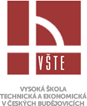 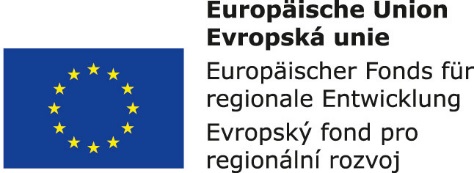 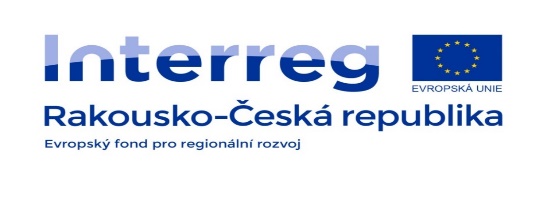 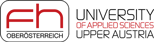